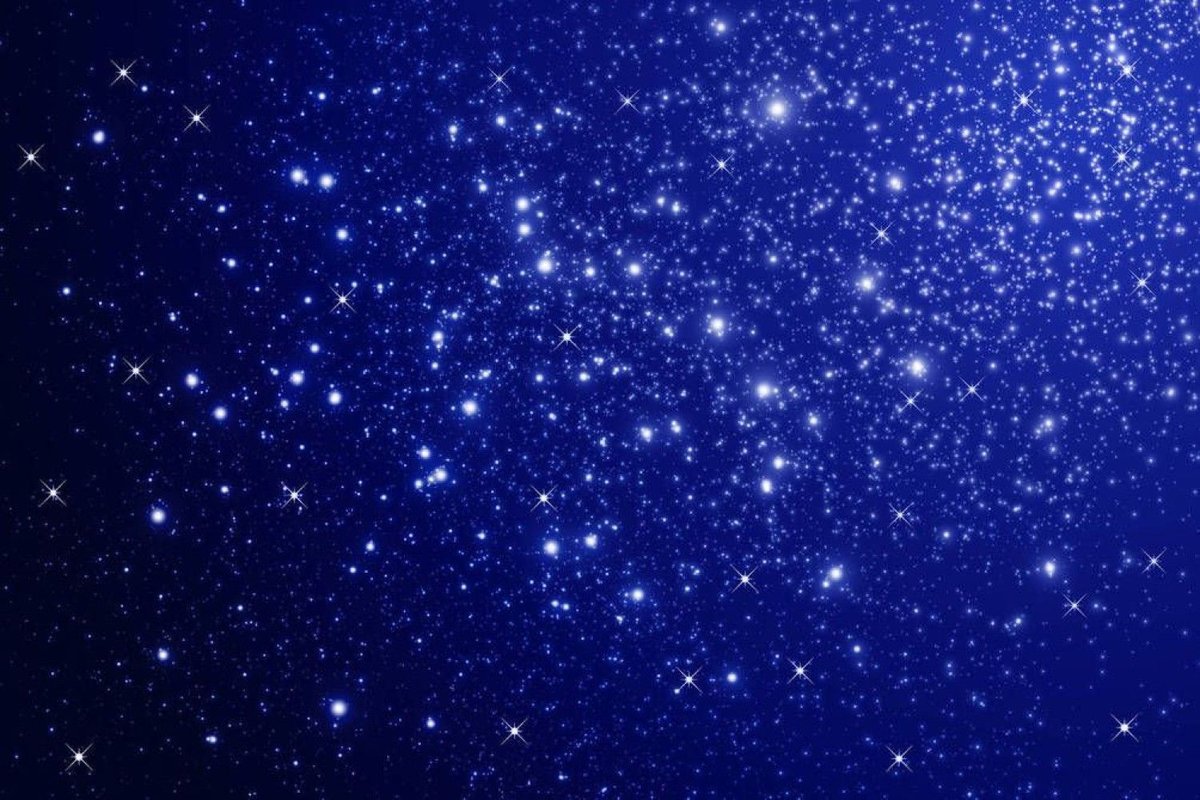 «Увлекательный мир космоса»
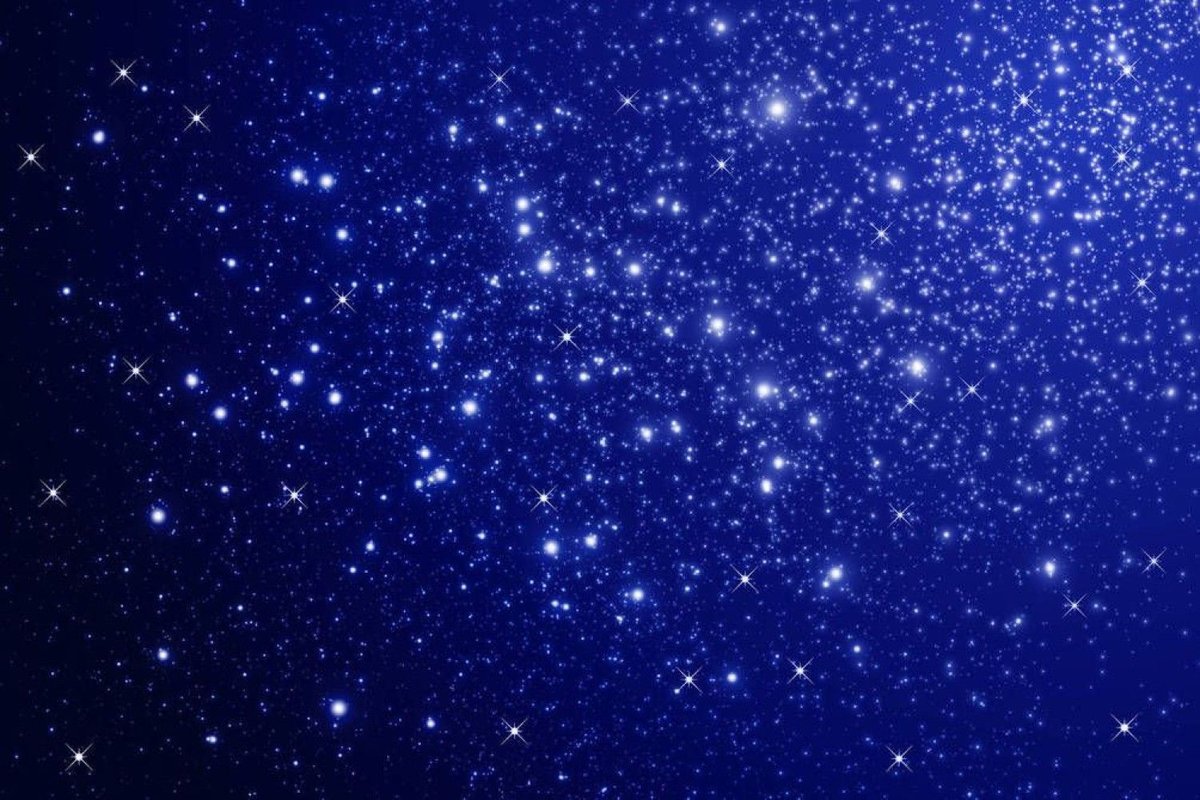 РАСКРАСКИШАБЛОНЫ
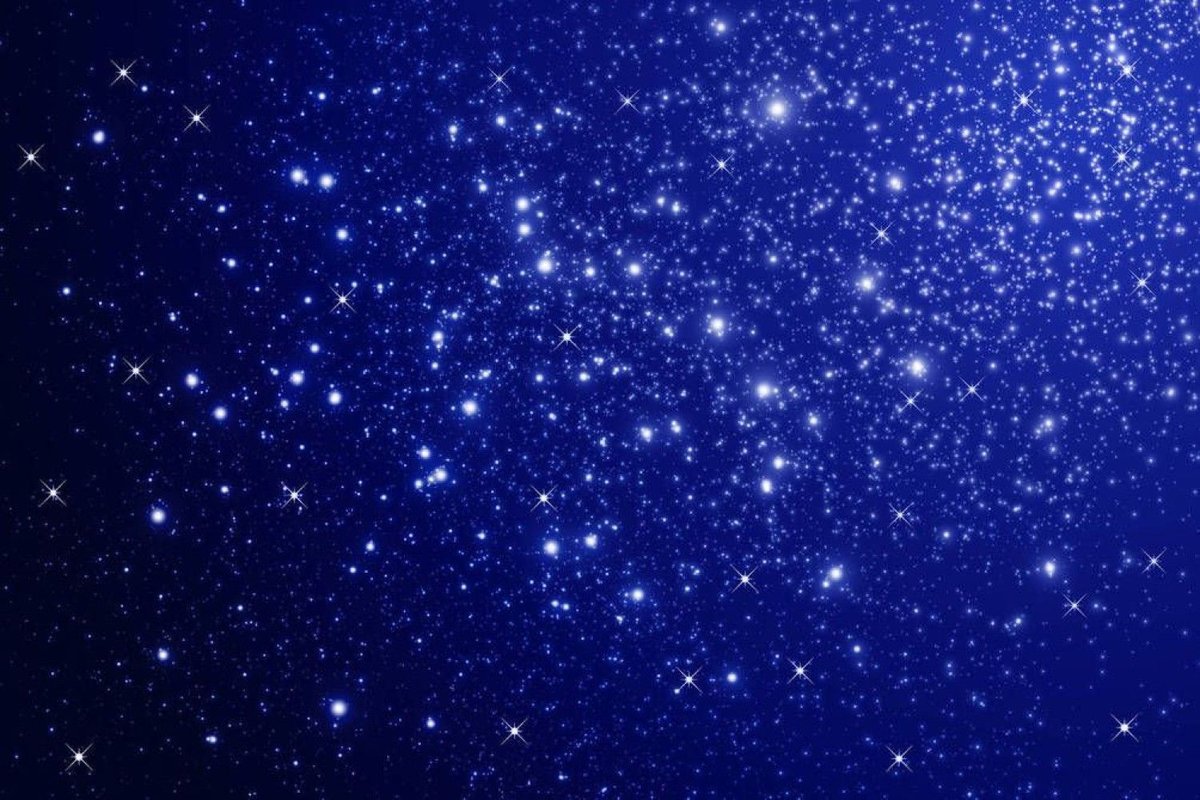 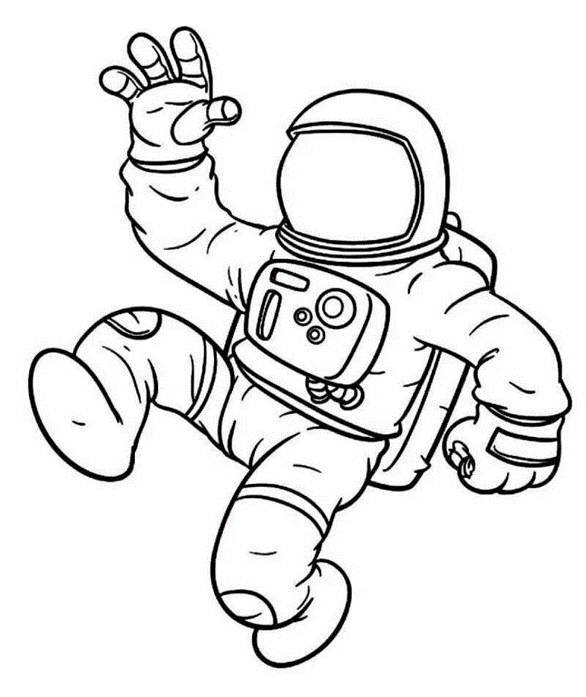 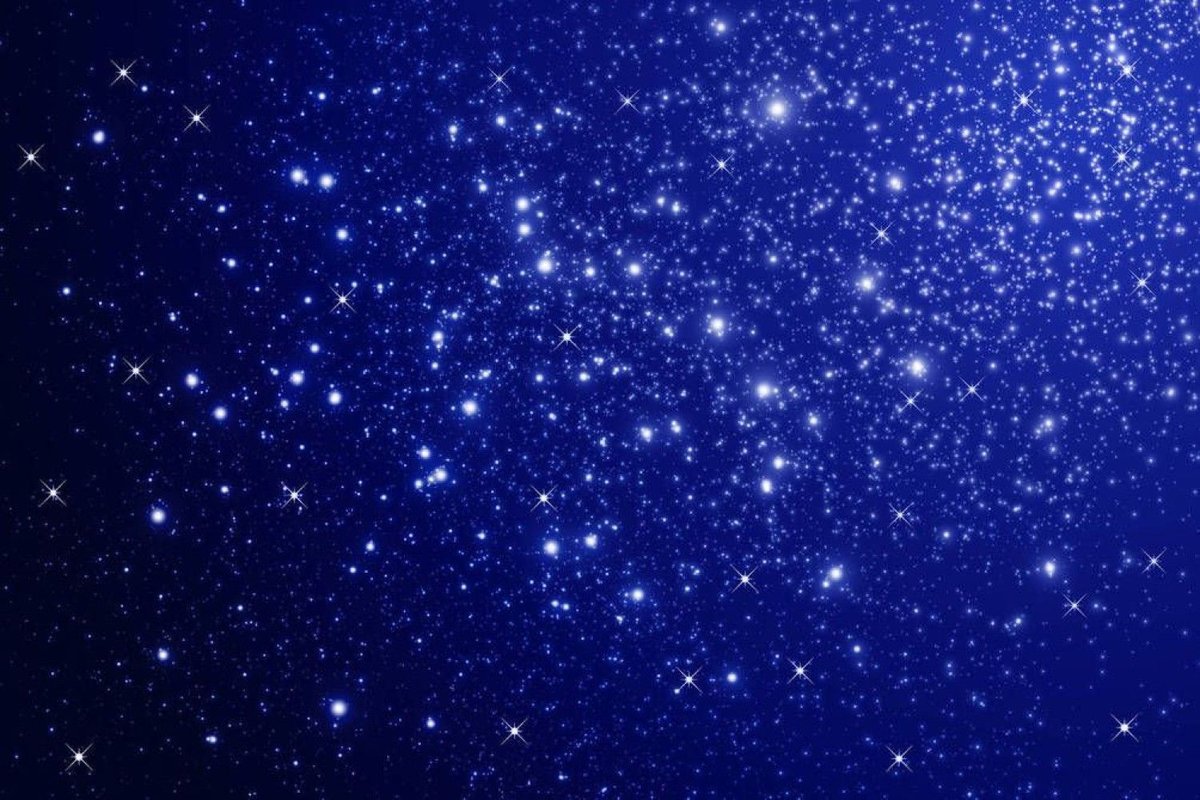 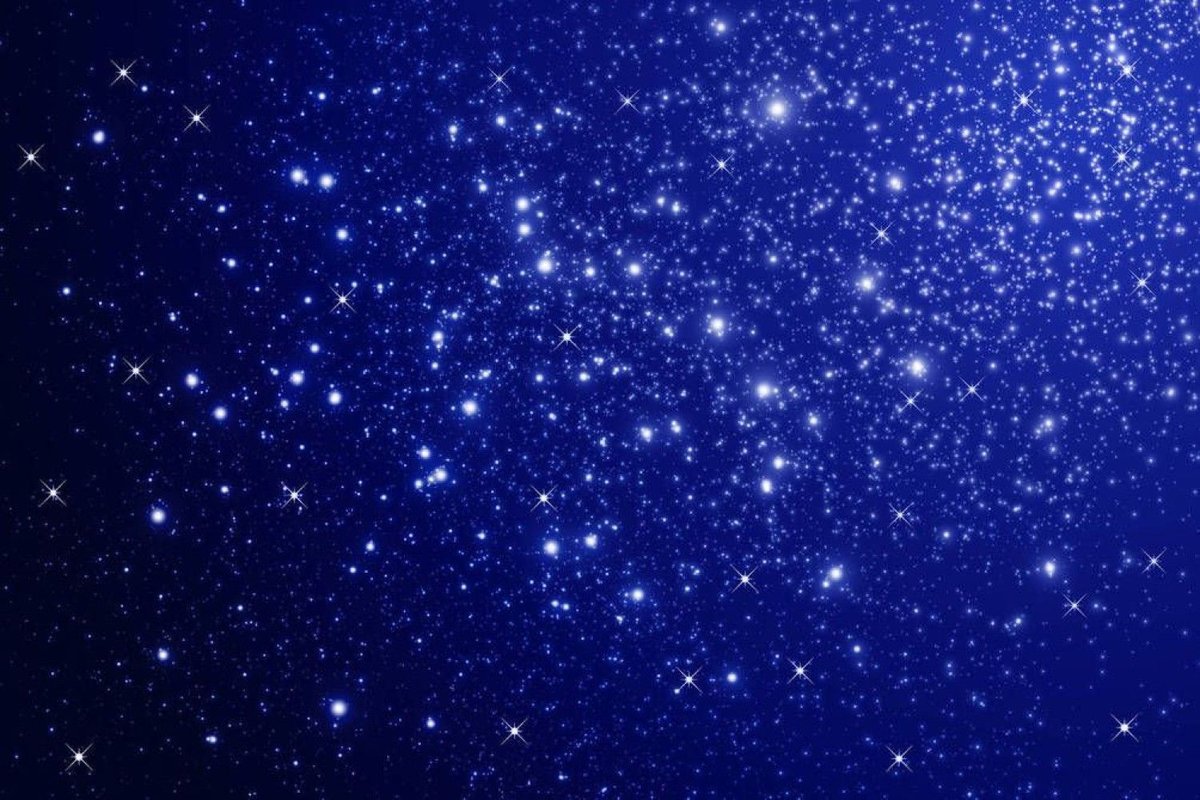 ФОТОРАМКА